Творцы физической науки
Подготовили ученики 7 класса Кураховской гимназии Курченко Игорь и Шаповалов Вадим
МАКСВЕЛЛ, ДЖЕЙМС КЛЕРК
Родился 13 июня 1831 в Эдинбурге в семье шотландского дворянина из знатного рода Клерков. Учился сначала в Эдинбургском (1847–1850), затем в Кембриджском (1850–1854) университетах. В 1855 стал членом совета Тринити-колледжа, в 1856–1860 был профессором Маришал-колледжа Абердинского университета, с 1860 возглавлял кафедру физики и астрономии в Кингз-колледже Лондонского университета. В 1865 в связи с серьезной болезнью Максвелл отказался от кафедры и поселился в своем родовом поместье Гленлэр близ Эдинбурга. Продолжал заниматься наукой, написал несколько сочинений по физике и математике. В 1871 в Кембриджском университете занял кафедру экспериментальной физики. Организовал научно-исследовательскую лабораторию, которая открылась 16 июня 1874 и была названа Кавендишской – в честь Г.Кавендиша. 

Свою первую научную работу Максвелл выполнил еще в школе, придумав простой способ вычерчивания овальных фигур. Эта работа была доложена на заседании Королевского общества и даже опубликована в его «Трудах». В бытность членом совета Тринити-колледжа занимался экспериментами по теории цветов, выступая как продолжатель теории Юнга и теории трех основных цветов Гельмгольца. В экспериментах по смешиванию цветов Максвелл применил особый волчок, диск которого был разделен на секторы, окрашенные в разные цвета (диск Максвелла). При быстром вращении волчка цвета сливались: если диск был закрашен так, как расположены цвета спектра, он казался белым; если одну его половину закрашивали красным, а другую – желтым, он казался оранжевым; смешивание синего и желтого создавало впечатление зеленого. В 1860 за работы по восприятию цвета и оптике Максвелл был награжден медалью Румфорда
Продолжая развивать эти идеи, Максвелл пришел к выводу, что любые изменения электрического и магнитного полей должны вызывать изменения в силовых линиях, пронизывающих окружающее пространство, т.е. должны существовать импульсы (или волны), распространяющиеся в среде. Скорость распространения этих волн (электромагнитного возмущения) зависит от диэлектрической и магнитной проницаемости среды и равна отношению электромагнитной единицы к электростатической. По данным Максвелла и других исследователей, это отношение составляет 3Ч1010 см/с, что близко к скорости света, измеренной семью годами ранее французским физиком А.Физо. В октябре 1861 Максвелл сообщил Фарадею о своем открытии: свет – это электромагнитное возмущение, распространяющееся в непроводящей среде, т.е. разновидность электромагнитных волн. Этот завершающий этап исследований изложен в работе Максвелла Динамическая теория электромагнитного поля (Treatise on Electricity and Magnetism, 1864), а итог его работ по электродинамике подвел знаменитый Трактат об электричестве и магнетизме (1873).
Последние годы жизни Максвелл занимался подготовкой к печати и изданием рукописного наследия Кавендиша. Два больших тома вышли в октябре 1879. Умер Максвелл в Кембридже 5 ноября 1879.
МАКСВЕЛЛ, ДЖЕЙМС КЛЕРК
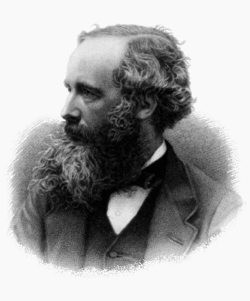 Продолжая развивать эти идеи, Максвелл пришел к выводу, что любые изменения электрического и магнитного полей должны вызывать изменения в силовых линиях, пронизывающих окружающее пространство, т.е. должны существовать импульсы (или волны), распространяющиеся в среде. Скорость распространения этих волн (электромагнитного возмущения) зависит от диэлектрической и магнитной проницаемости среды и равна отношению электромагнитной единицы к электростатической. По данным Максвелла и других исследователей, это отношение составляет 3Ч1010 см/с, что близко к скорости света, измеренной семью годами ранее французским физиком А.Физо. В октябре 1861 Максвелл сообщил Фарадею о своем открытии: свет – это электромагнитное возмущение, распространяющееся в непроводящей среде, т.е. разновидность электромагнитных волн. Этот завершающий этап исследований изложен в работе Максвелла Динамическая теория электромагнитного поля (Treatise on Electricity and Magnetism, 1864), а итог его работ по электродинамике подвел знаменитый Трактат об электричестве и магнетизме (1873).
Последние годы жизни Максвелл занимался подготовкой к печати и изданием рукописного наследия Кавендиша. Два больших тома вышли в октябре 1879. Умер Максвелл в Кембридже 5 ноября 1879.
МАКСВЕЛЛ, ДЖЕЙМС КЛЕРК
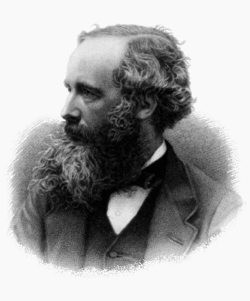 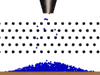 Распределение Максвелла описывает распределение по скоростям молекул (частиц) макроскопической физической системы, находящейся в статическом равновесии, при условии, что движение молекул подчиняется законам классической механики (например классический идеальный газ). Установлено Дж.Максвеллом в 1859 году.
Альберт Эйнштейн
Физик-теоретик, один из основоположников современной физики. Известен прежде всего как автор теории относительности. Эйнштейн внес также значительный вклад в создание квантовой механики, развитие статистической физики и космологии. Лауреат Нобелевской премии по физике 1921 («за объяснение фотоэлектрического эффекта»).
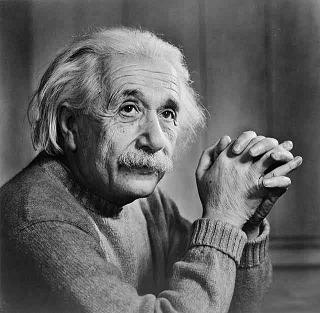 Альберт Эйнштейн
Родился 14 марта 1879 в Ульме (Вюртемберг, Германия) в семье мелкого коммерсанта. Предки Эйнштейна поселились в Швабии около 300 лет назад, и ученый до конца жизни сохранил мягкое южногерманское произношение, даже когда говорил по-английски. Учился в католической народной школе в Ульме, затем, после переезда семьи в Мюнхен, в гимназии. Школьным урокам, однако, предпочитал самостоятельные занятия. В особенности привлекали его геометрия и популярные книги по естествознанию, и вскоре в точных науках он далеко опередил своих сверстников. К 16 годам Эйнштейн овладел основами математики, включая дифференциальное и интегральное исчисления. В 1895, не окончив гимназию, отправился в Цюрих, где находилось Федеральное высшее политехническое училище, пользовавшееся высокой репутацией. Не выдержав экзаменов по современным языкам и истории, поступил в старший класс кантональной школы в Аарау. По окончании школы, в 1896, Эйнштейн стал студентом Цюрихского политехникума. Здесь одним из его учителей был превосходный математик Герман Минковский (впоследствии именно он придал специальной теории относительности законченную математическую форму), так что Энштейн мог бы получить солидную математическую подготовку, однако большую часть времени он работал в физической лаборатории, а в остальное время читал классические труды Г.Кирхгофа, Дж.Максвелла, Г.Гельмгольца и др.
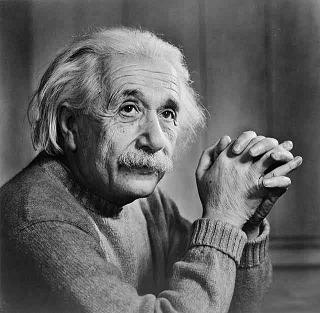 Альберт Эйнштейн
В 1905 была опубликована работа Эйнштейна К электродинамике движущихся тел (Zur Elektrodynamik der bewegter Krper). В ней излагалась специальная теория относительности, которая обобщала ньютоновские законы движения и переходила в них при малых скоростях движения (v << c). В основе теории лежали два постулата: специальный принцип относительности, являющийся обобщением механического принципа относительности Галилея на любые физические явления (в любых инерциальных, т.е. движущихся без ускорения системах все физические процессы – механические, электрические, тепловые и т.д. – протекают одинаково), и принцип постоянства скорости света в вакууме (скорость света в вакууме не зависит от движения источника или наблюдателя, т.е. одинакова во всех инерциальных системах и равна 3Ч1010 см/с). Это привело к ломке многих основополагающих понятий (абсолютность пространства и времени), установлению новых пространственно-временных представлений (относительность длины, времени, одновременности событий). Минковский, создавший математическую основу теории относительности, высказал мысль, что пространство и время должны рассматриваться как единое целое (обобщение евклидова пространства, в котором роль четвертого измерения играет время). Разным эквивалентным системам отсчета соответствуют разные «срезы» пространства-
В 1907 Эйнштейн распространил идеи квантовой теории на физические процессы, не связанные с излучением. Рассмотрев тепловые колебания атомов в твердом теле и используя идеи квантовой теории, он объяснил уменьшение теплоемкости твердых тел при понижении температуры, разработав первую квантовую теорию теплоемкости. Эта работа помогла В.Нернсту сформулировать третье начало термодинамики. времени.
В конце 1909 Эйнштейн получил место экстраординарного профессора теоретической физики Цюрихского университета.
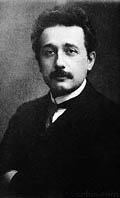 Альберт Эйнштейн
С октября 1933 Эйнштейн приступил к работе в Принстонском университете, а вскоре получил американское гражданство, одновременно оставаясь гражданином Швейцарии. Ученый продолжал свои работы по теории относительности; большое внимание уделял попыткам создания единой теории поля.

Находясь в США, ученый старался любыми доступными ему средствами оказывать моральную и материальную поддержку немецким антифашистам. Его очень беспокоило развитие политической ситуации в Германии. Эйнштейн опасался, что после открытия деления ядра Ганом и Штрассманом у Гитлера появится атомное оружие. Тревожась за судьбу мира, Эйнштейн направил президенту США Ф.Рузвельту свое знаменитое письмо, которое побудило последнего приступить к работам по созданию атомного оружия. После окончания Второй мировой войны Эйнштейн включился в борьбу за всеобщее разоружение. На торжественном заседании сессии ООН в Нью-Йорке в 1947 он заявил об ответственности ученых за судьбы мира, а в 1948 выступил с обращением, в котором призывал к запрещению оружия массового поражения. Мирное сосуществование, запрещение ядерного оружия, борьба против пропаганды войны – эти вопросы занимали Эйнштейна в последние годы его жизни не меньше, чем физика.

Умер Эйнштейн в Принстоне (США) 18 апреля 1955. Его прах был развеян друзьями в месте, которое должно навсегда остаться неизвестным.
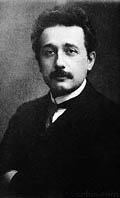 Эрнест Резерфорд
Эрнест Резерфорд родился 30 августа 1871 года в Брайтуотере, живописном местечке Новой Зеландии. Он был четвертым ребенком в семье выходцев из Шотландии Джеймса Резерфорда и Марты Томсон, и из двенадцати детей он оказался наиболее одаренным. Эрнест блестяще закончил начальную школу, получив 580 баллов из 600 возможных и премию в 50 фунтов стерлингов для продолжения образования. 
   В колледже в Нельсоне, где Эрнеста Резерфорда приняли в пятый класс, учителя обратили внимание на его исключительные математические способности. Но математиком Эрнест не стал. Не стал он и гуманитарием, хотя проявлял недюжинные способности к языкам и литературе. Судьбе угодно было распорядиться, чтобы Эрнест увлёкся естественными науками -- физикой и химией.
 В 1903 г. 32-летний ученый был избран членом Лондонского Королевского общества -- британской Академии наук. 
   В 1907 г. Резерфорд вместе с семьей переезжает из Канады в Англию, чтобы занять должность профессора кафедры физики Манчестерского университета. Сразу же после приезда Резерфорд занялся экспериментальными исследованиями радиоактивности. Вместе с ним работал его помощник и ученик, немецкий физик Ханс Гейгер (1882-1945), разработавший ионизационный метод измерения интенсивности излучения - широко известный счетчик Гейгера
Эрнест Резерфорд
Резерфорд произвел серию опытов, подтвердивших, что альфа-частицы представляют собой дважды ионизованные атомы гелия. Вместе с другим своим учеником, Эрнестом Марсденом (1889-1970), он исследовал особенности прохождения альфа-частиц через тонкие металлические пластинки. На основании этих опытов ученый предложил планетарную модель атома: в центре атома - ядро, вокруг которого вращаются электроны. Резерфорд предсказал открытие нейтрона, возможность расщепления атомных ядер легких элементов и искусственных ядерных превращений. 
   В течение 18 лет - с 1919 года и до конца своей жизни - Резерфорд возглавлял основанную в 1874 году Кавендишскую лабораторию. До него ею руководили великие английские физики Максвелл, Релей и Томсон. Резерфорд не дожил всего нескольких лет до того, как немецкие физики Отто Ган (1879-1968) и Лизе Майтнер (Мейтнер) (1878-1968) открыли деление урана.
По словам Патрика Блэкетта, одного из ближайших сотрудников Резерфорда, это открытие "в известном смысле явилось последним из великих открытий в ядерной физике, отличающейся от физики элементарных частиц. Резерфорд не дожил до кульминационного пункта развития направления, которое фактически было областью его научной деятельности".
Эрнест Резерфорд
Рассеяние a-частиц на атомах металла
Существование в атоме тяжёлого плотного положительного заряженного ядра было открыто Эрнестом Резерфордом (Rutherford, 1871-1937)  и его сотрудниками в 1906-1912 гг. при измерении упругого рассеяния  a-частиц с энергией в несколько мегаэлектронвольт атомами золота и некоторых других металлов. Опыты Резерфорда показали, что при прохождении через плёнки толщиной в несколько тысяч межатомных расстояний некоторые частицы (не более одной на 20000 падающих) резко изменяют направление своего движения, в то время как подавляющее большинство частиц почти не отклоняется от своего пути. Резерфорд пришёл к выводу, что такие редкие резкие отклонения для тяжёлых (по сравнению с электронами) частиц, движущихся со скоростью, всего лишь в двадцать раз меньшей скорости света, можно объяснить только тем, что основная масса материи не распределена равномерно по объёму вещества, а сконцентрирована в отдельных прочных ядрах - сгустках, разделённых большими (по сравнению с размерами самих ядер) промежутками пустого или почти пустого пространства. При этом, поскольку атомы в твёрдом теле почти вплотную прилегают друг к другу, ядерную структуру пришлось приписать самим атомам. На анимации показана компьютерная модель эксперимента Резерфорда. Пучок частиц, движущихся примерно с одинаковой скоростью, налетает на несколько сфер, моделирующих ядра атомов металла. Небольшая часть налетающих частиц рассеивается на большие углы(рис.1)
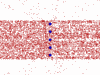 Рис.1
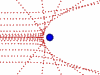 Рис.2
Эрнест Резерфорд
Для лучшего понимания формулы Резерфорда рассмотрим анимацию, на которой изображены несколько пучков частиц, налетающих на ядро с разными прицельными параметрами r. Из анимации видно, что разные пучки отклоняются на разные углы. Рассмотрим пучок, отражённый на угол j.  Слегка изменив прицельный параметр на  dr угол рассеяния изменится на dj. Все частицы с прицельным параметром от r  до r + dr будут рассеиваться на угол от j  до j + dj. Рассеяние частиц происходит в сферически симметричном поле, и дифференциальное сечение удобнее выражать через телесный угол, образуемый всеми направлениями рассеяния частиц, заключённых в интервале углов от j  до j + dj. Если все рассеянные частицы лежат в телесном угле dW, то ds = 2prdr - площадь кольца поперечного сечения, в котором они двигались до рассеяния.  В отличие от дифференциального сечения рассеяния ds величину s называют эффективным сечением, определяемым как площадь, вероятность попадания в которую равна вероятности столкновения частиц. Так, например, для упругого рассеяния жёстких шаров s = p(r1+r2)2, где r1 и r2 - радиусы сталкивающихся шаров.(рис.2)
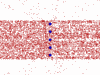 Рис.1
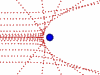 Рис.2
Подготовили ученики 7 класса Кураховской гимназии Курченко Игорь и Шаповалов Вадим